FAE Usach
Transforma con Valor
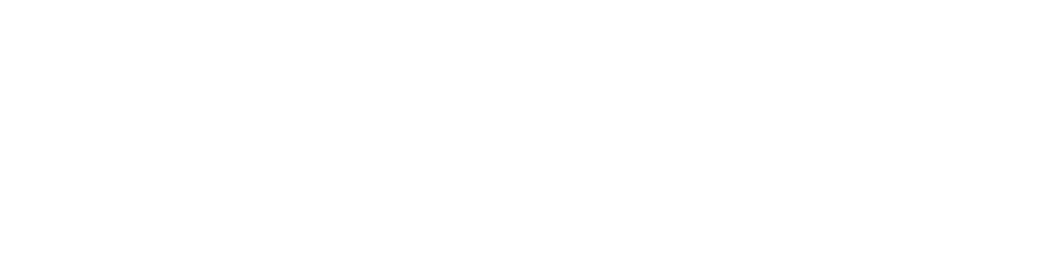 Título de la
Presentación
Subtítulo del tema a presentar
Lorem ipsum dolor sit amet, consectetuer adipiscing elit, sed diam nonummy nibh euismod tincidunt ut laoreet dolore magna aliquam erat volutpat. Ut wisi enim ad minim veniam, quis nostrud exerci tation ullamcorper suscipit lobortis
https://fae.usach.cl
FAE Usach
Transforma con Valor
01.
Título Tema 1
Subtítlo Tema 1
02.
Título Tema 2
Subtítlo Tema 2
03.
Título Tema 2
Índice de
Contenidos
Subtítlo Tema 2
04.
Título Tema 2
Subtítlo Tema 2
FAE Usach
Transforma con Valor
01.
Título Tema 1
Subtítulo Tema 1
02.
Título Tema 2
Subtítulo Tema 2
03.
Título Tema 2
Índice de
Contenidos
Subtítulo Tema 2
04.
Título Tema 2
Subtítulo Tema 2
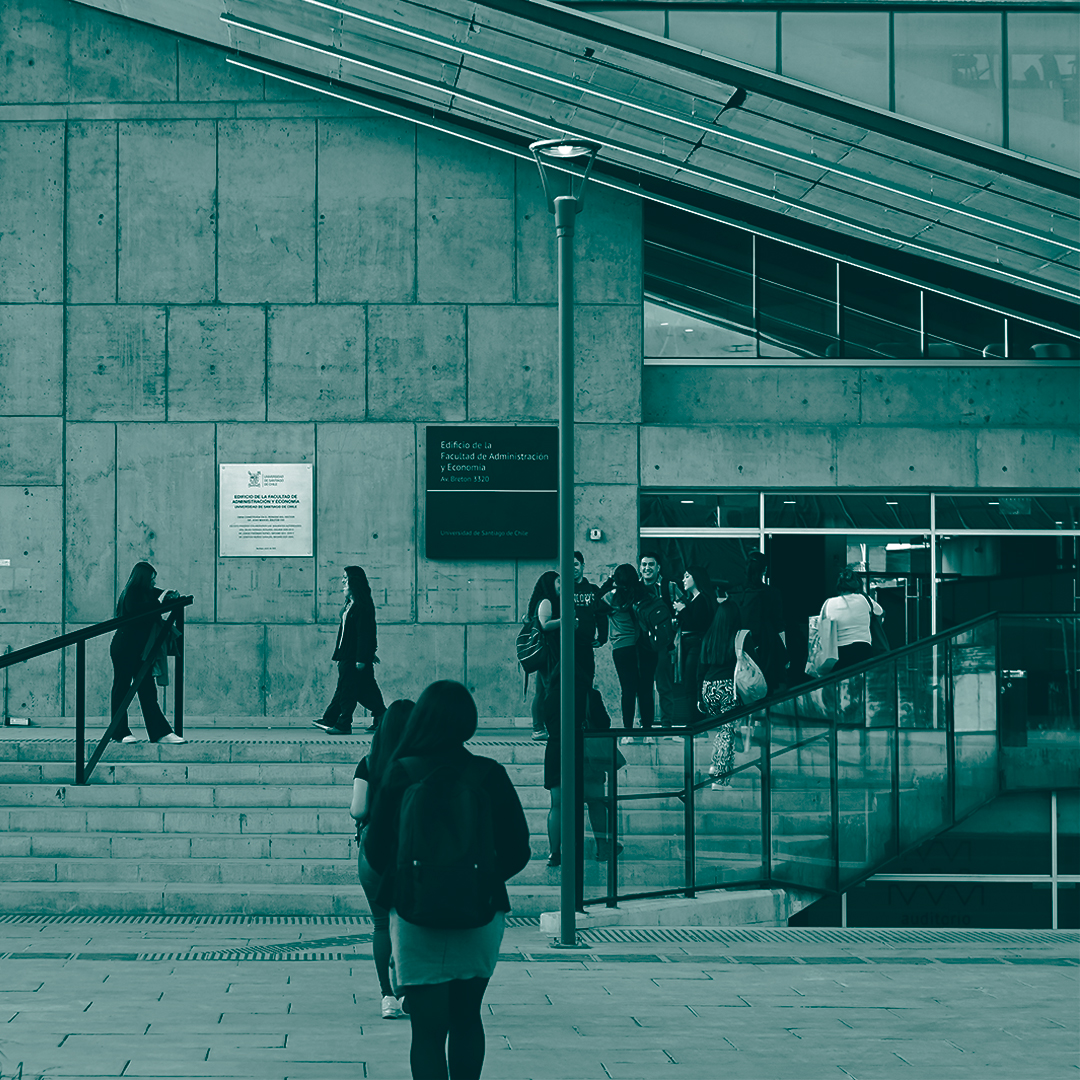 FAE Usach
Transforma con Valor
Título tema
Subtítulo tema
Lorem ipsum dolor sit amet, consectetuer adipiscing elit, sed diam nonummy nibh euismod tincidunt ut laoreet dolore magna aliquam erat volutpat. Ut wisi enim ad minim veniam, quis nostrud exerci tation ullamcorper suscipit lobortis
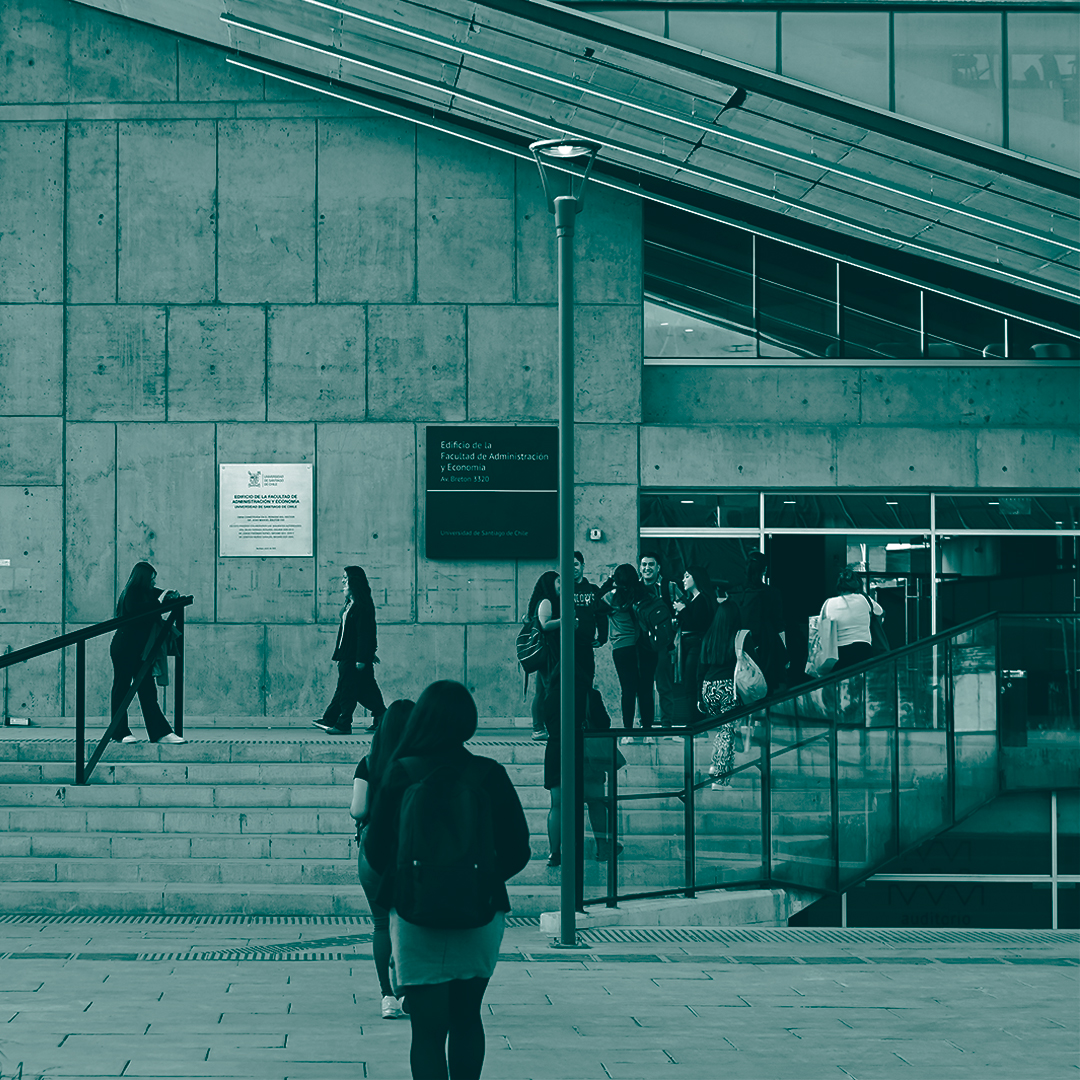 FAE Usach
Transforma con Valor
Título tema
Subtítulo tema
Lorem ipsum dolor sit amet, consectetuer adipiscing elit, sed diam nonummy nibh euismod tincidunt ut laoreet dolore magna aliquam erat volutpat. Ut wisi enim ad minim veniam, quis nostrud exerci tation ullamcorper suscipit lobortis
FAE Usach
Transforma con Valor
Título tema
Subtítulo tema
Lorem ipsum dolor sit amet, consectetuer adipiscing elit, sed diam nonummy nibh euismod tincidunt ut laoreet dolore magna aliquam erat volutpat. Ut wisi enim ad minim veniam, quis nostrud exerci tation ullamcorper suscipit lobortis
FAE Usach
Transforma con Valor
Título tema
Subtítulo tema
Lorem ipsum dolor sit amet, consectetuer adipiscing elit, sed diam nonummy nibh euismod tincidunt ut laoreet dolore magna aliquam erat volutpat. Ut wisi enim ad minim veniam, quis nostrud exerci tation ullamcorper suscipit lobortis
FAE Usach
Transforma con Valor
Título tema
Subtítulo tema
Lorem ipsum dolor sit amet, consectetuer adipiscing elit, sed diam nonummy nibh euismod tincidunt ut laoreet dolore magna aliquam erat volutpat. Ut wisi enim ad minim veniam, quis nostrud exerci tation ullamcorper suscipit lobortis
FAE Usach
Transforma con Valor
Título tema
Subtítulo tema
Lorem ipsum dolor sit amet, consectetuer adipiscing elit, sed diam nonummy nibh euismod tincidunt ut laoreet dolore magna aliquam erat volutpat. Ut wisi enim ad minim veniam, quis nostrud exerci tation ullamcorper suscipit lobortis
FAE Usach
Transforma con Valor
Título tema
Subtítulo tema
Subtítulo 1
Subtítulo 2
Subtítulo 3
Contenido subtema tema 1
Contenido subtema 2
Contenido subtema 3
Lorem ipsum dolor sit amet, consectetuer adipiscing elit, sed diam nonummy nibh euismod tincidunt ut laoreet dolore magna aliquam erat volutpat. Ut wisi enim ad minim veniam, quis nostrud exerci tation ullamcorper suscipit lobortis
Lorem ipsum dolor sit amet, consectetuer adipiscing elit, sed diam nonummy nibh euismod tincidunt ut laoreet dolore magna aliquam erat volutpat. Ut wisi enim ad minim veniam, quis nostrud exerci tation ullamcorper suscipit lobortis
Lorem ipsum dolor sit amet, consectetuer adipiscing elit, sed diam nonummy nibh euismod tincidunt ut laoreet dolore magna aliquam erat volutpat. Ut wisi enim ad minim veniam, quis nostrud exerci tation ullamcorper suscipit lobortis
FAE Usach
Transforma con Valor
Título tema
Subtítulo tema
Subtítulo 1
Subtítulo 2
Subtítulo 3
Contenido subtema tema 1
Contenido subtema 2
Contenido subtema 3
Lorem ipsum dolor sit amet, consectetuer adipiscing elit, sed diam nonummy nibh euismod tincidunt ut laoreet dolore magna aliquam erat volutpat. Ut wisi enim ad minim veniam, quis nostrud exerci tation ullamcorper suscipit lobortis
Lorem ipsum dolor sit amet, consectetuer adipiscing elit, sed diam nonummy nibh euismod tincidunt ut laoreet dolore magna aliquam erat volutpat. Ut wisi enim ad minim veniam, quis nostrud exerci tation ullamcorper suscipit lobortis
Lorem ipsum dolor sit amet, consectetuer adipiscing elit, sed diam nonummy nibh euismod tincidunt ut laoreet dolore magna aliquam erat volutpat. Ut wisi enim ad minim veniam, quis nostrud exerci tation ullamcorper suscipit lobortis
FAE Usach
Transforma con Valor
Subtítulo 1
Lorem ipsum dolor sit amet, consectetuer adipiscing elit, sed diam nonummy
Subtítulo 1
Lorem ipsum dolor sit amet, consectetuer adipiscing elit, sed diam nonummy
Título tema
Subtítulo 1
Subtítulo tema
Lorem ipsum dolor sit amet, consectetuer adipiscing elit, sed diam nonummy
Lorem ipsum dolor sit amet, consectetuer adipiscing elit, sed diam nonummy nibh euismod tincidunt ut laoreet dolore magna aliquam erat volutpat. Ut wisi enim ad minim veniam, quis nostrud exerci tation ullamcorper suscipit lobortis
Subtítulo 1
Lorem ipsum dolor sit amet, consectetuer adipiscing elit, sed diam nonummy
FAE Usach
Transforma con Valor
Subtítulo 1
Lorem ipsum dolor sit amet, consectetuer adipiscing elit, sed diam nonummy
Subtítulo 1
Lorem ipsum dolor sit amet, consectetuer adipiscing elit, sed diam nonummy
Título tema
Subtítulo 1
Subtítulo tema
Lorem ipsum dolor sit amet, consectetuer adipiscing elit, sed diam nonummy
Lorem ipsum dolor sit amet, consectetuer adipiscing elit, sed diam nonummy nibh euismod tincidunt ut laoreet dolore magna aliquam erat volutpat. Ut wisi enim ad minim veniam, quis nostrud exerci tation ullamcorper suscipit lobortis
Subtítulo 1
Lorem ipsum dolor sit amet, consectetuer adipiscing elit, sed diam nonummy
FAE Usach
Transforma con Valor
Muchas
Gracias
Nombre presentador
https://fae.usach.cl